Il meccanismo specchio
Università di Genova 

Inaugurazione anno accademico 2017-2018

Genova, 11 novembre 2017
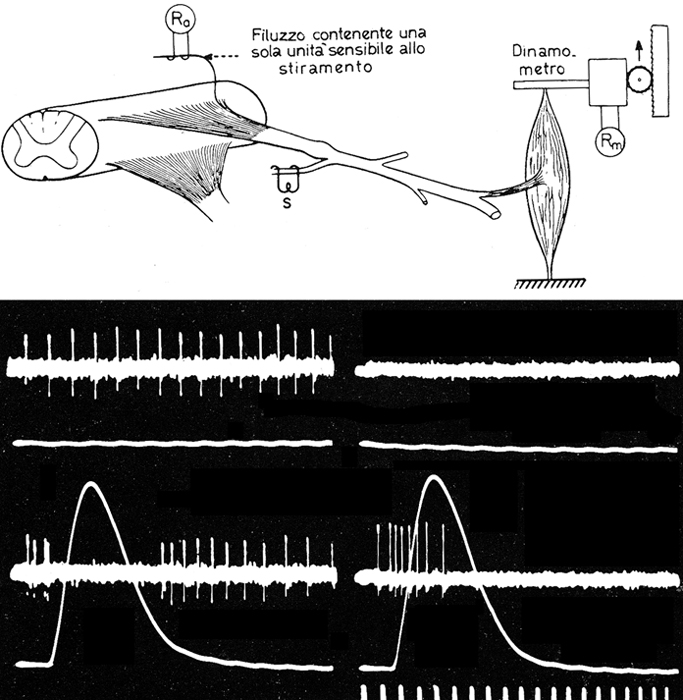 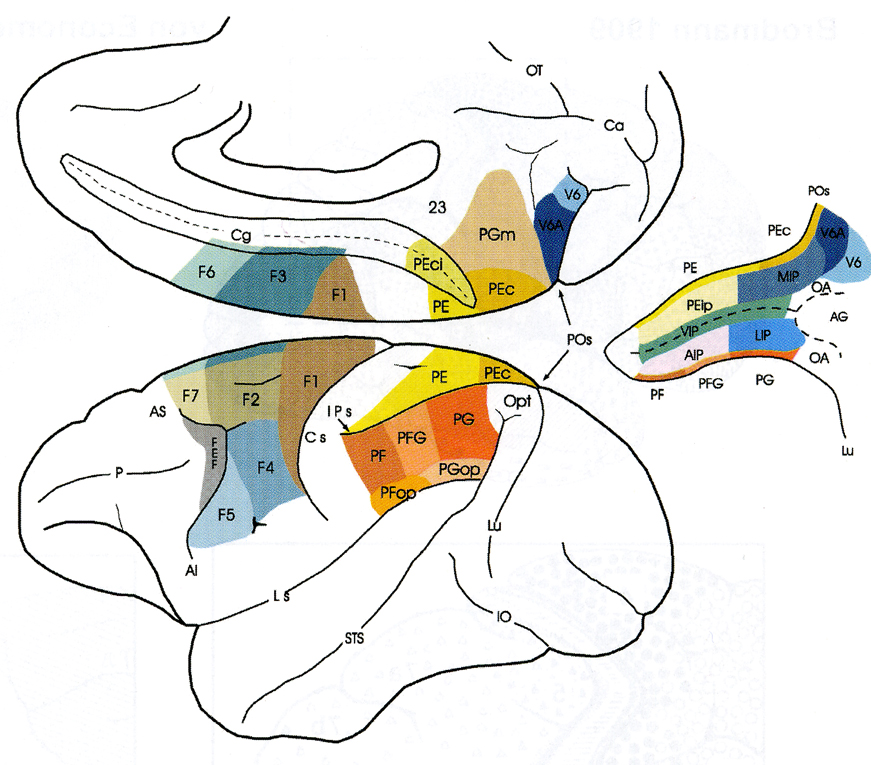 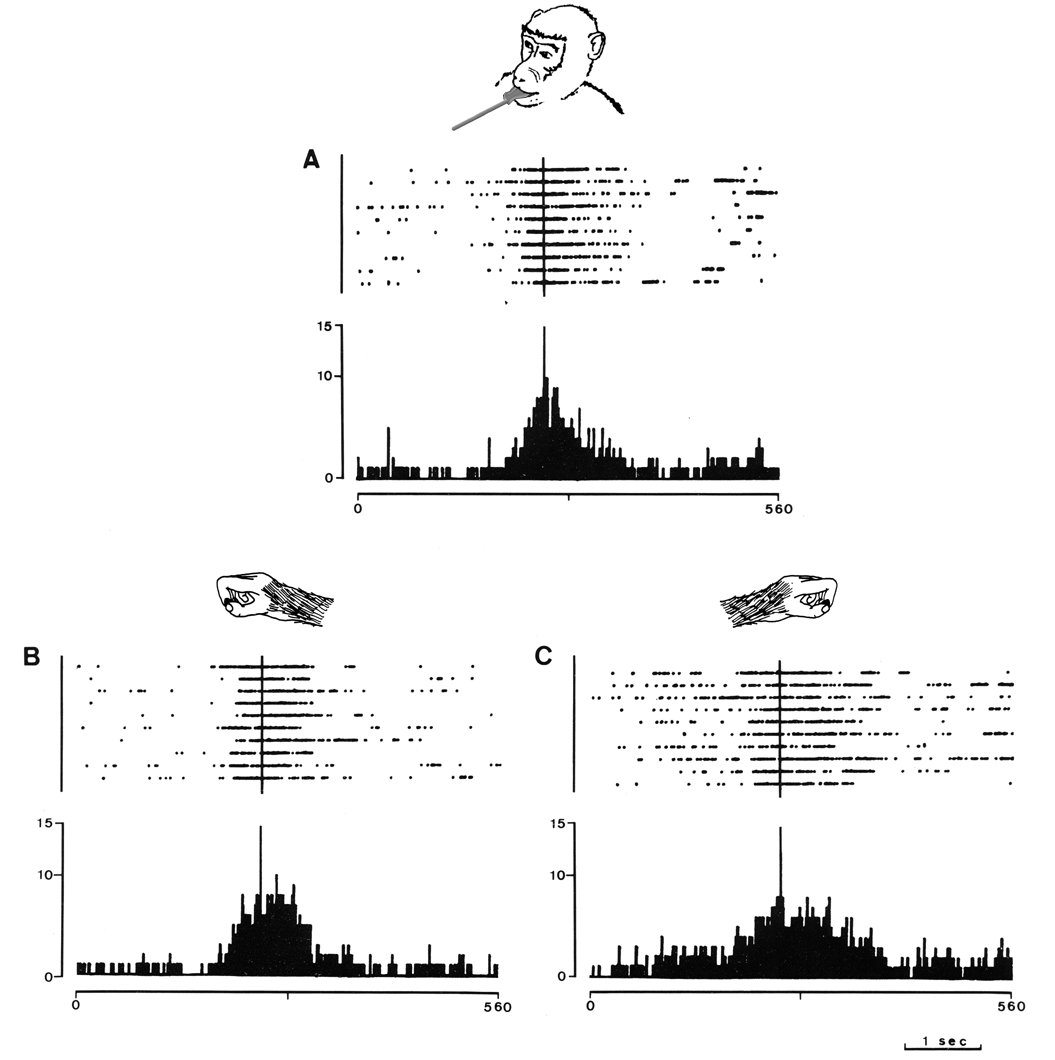 Visual properties of area F5
Premotor  Area F5   =     676 Purely motor 	       =    438 Canonical neurons   =    108 Mirror neuron          =    138
Mirror neurons
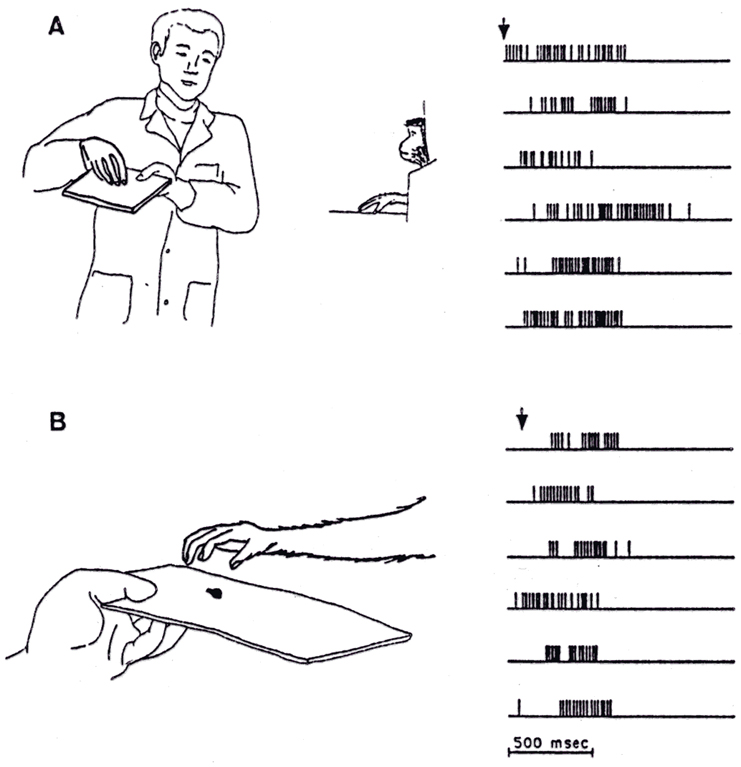 What is the functional role of mirror neurons in F5?
“A mere visual perception, without involvement of the motor system would only provide a description of the visible aspects of the movements of the agent, but it would not give precise information about the intrisic components of the observed action which are critical for understanding what the action is about, what is its goal, and how to reproduce it”.
from M. Jeannerod, Action from within , 2004
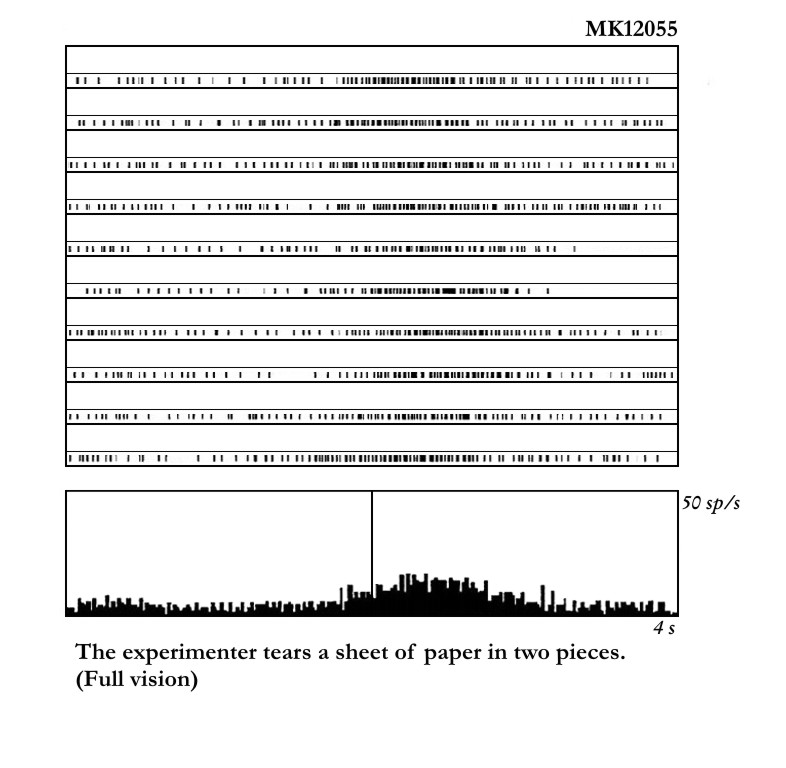 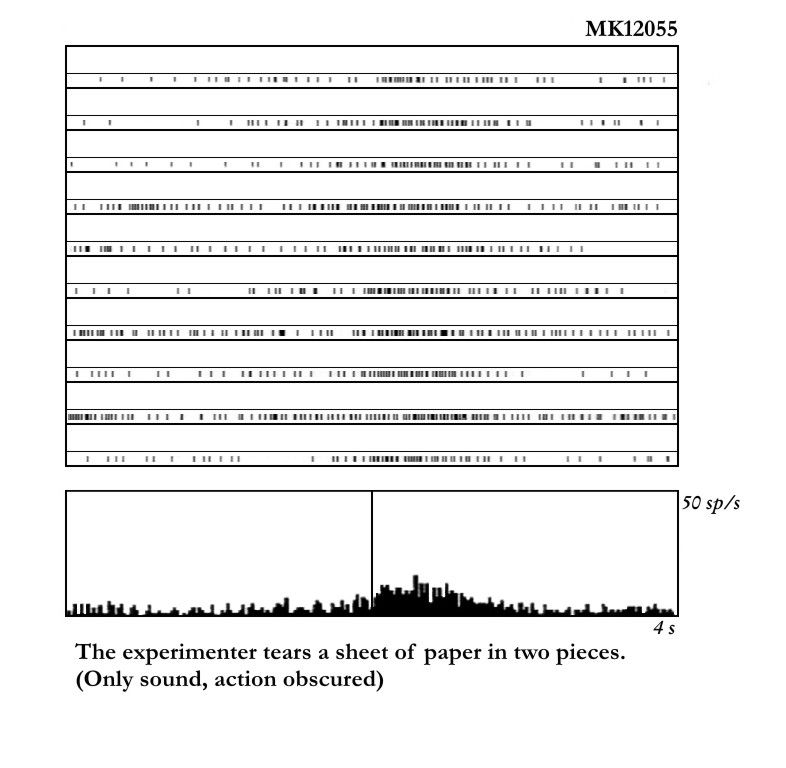 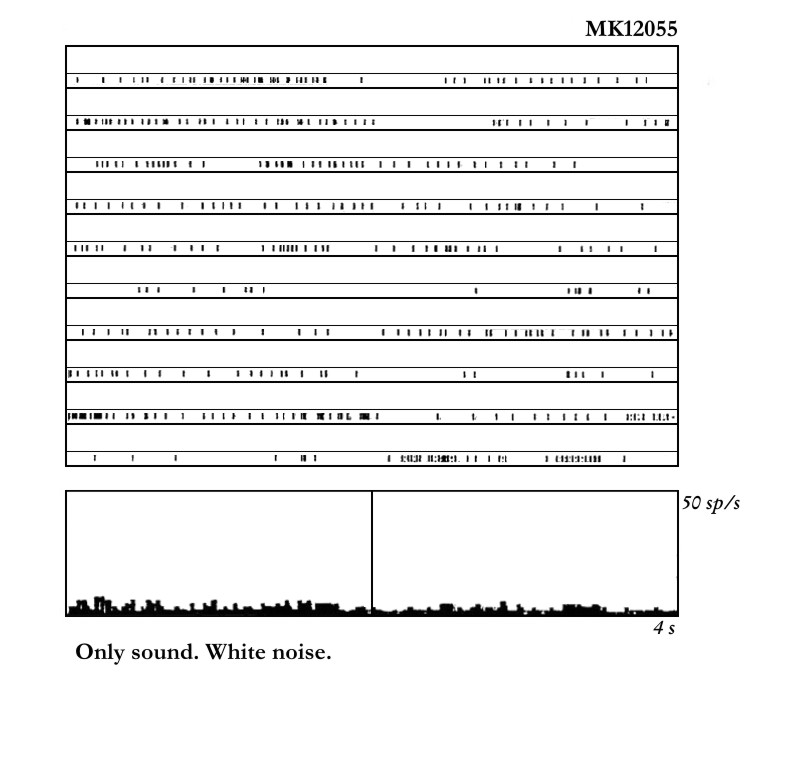 Brain imaging techniques
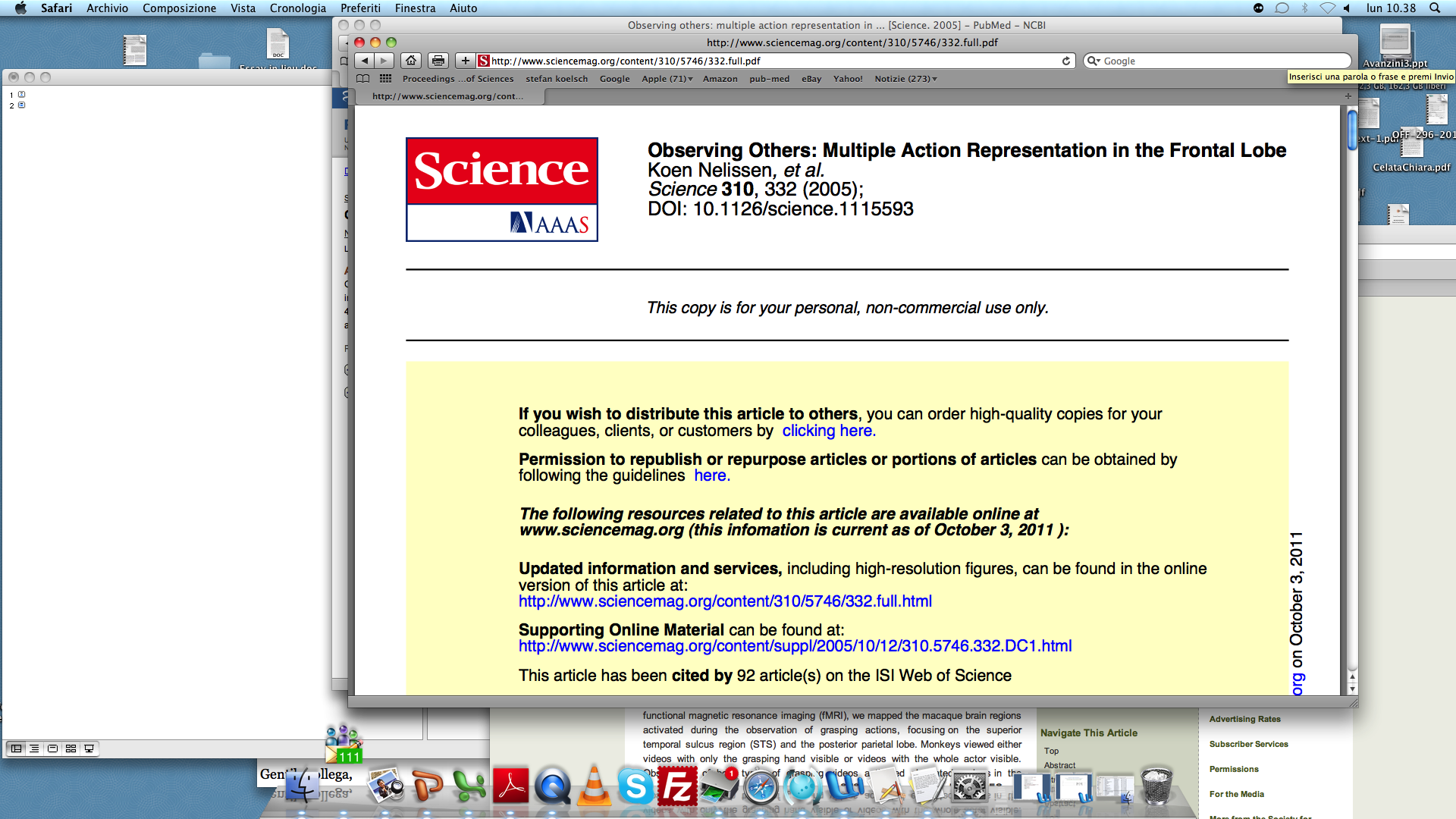 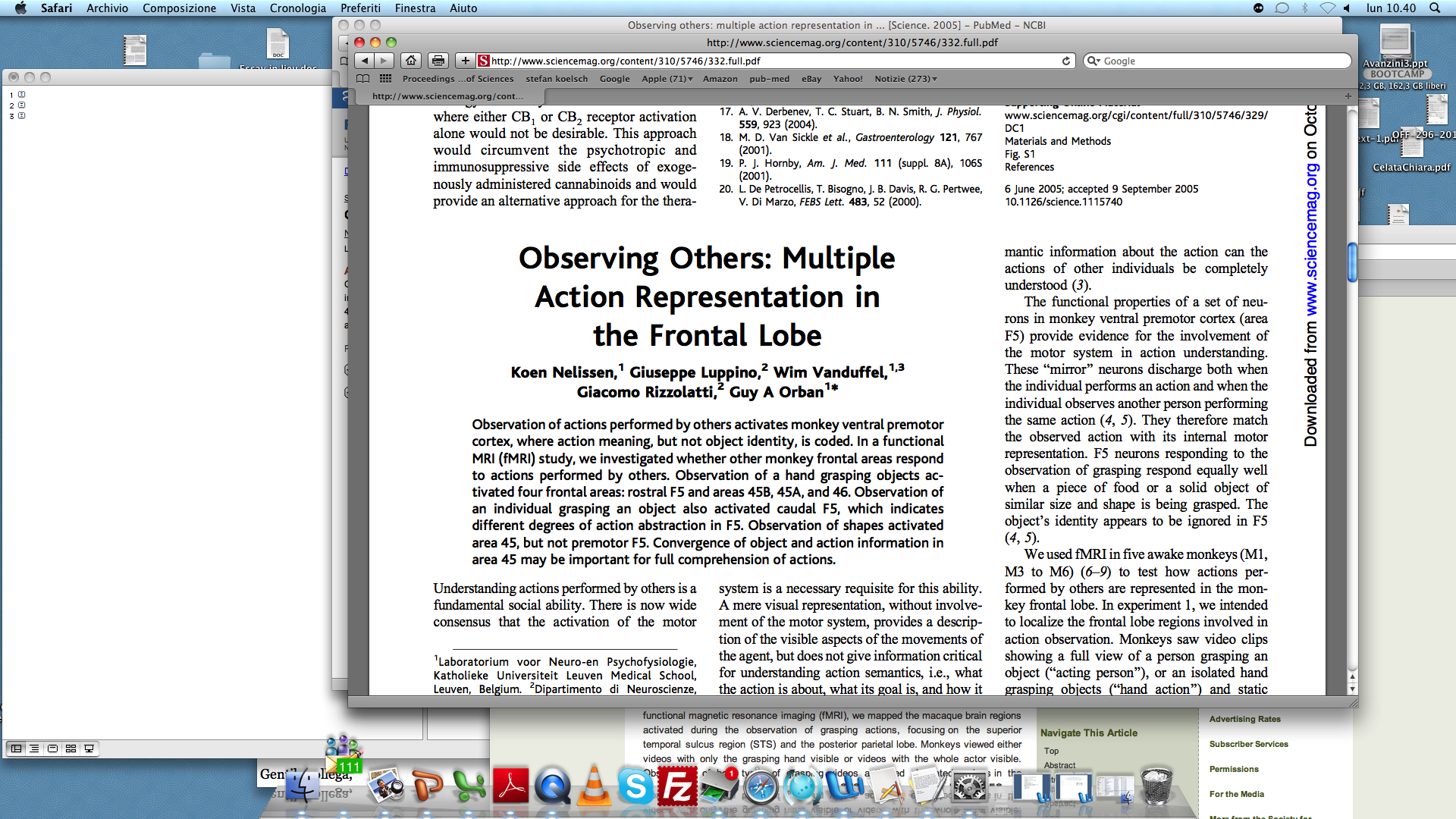 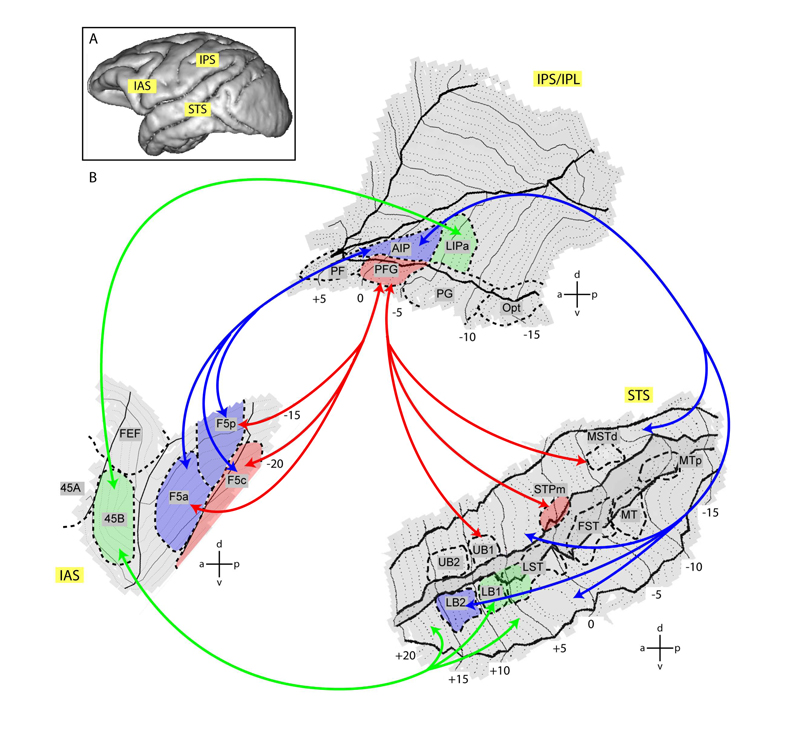 Brain imaging experiments in humans
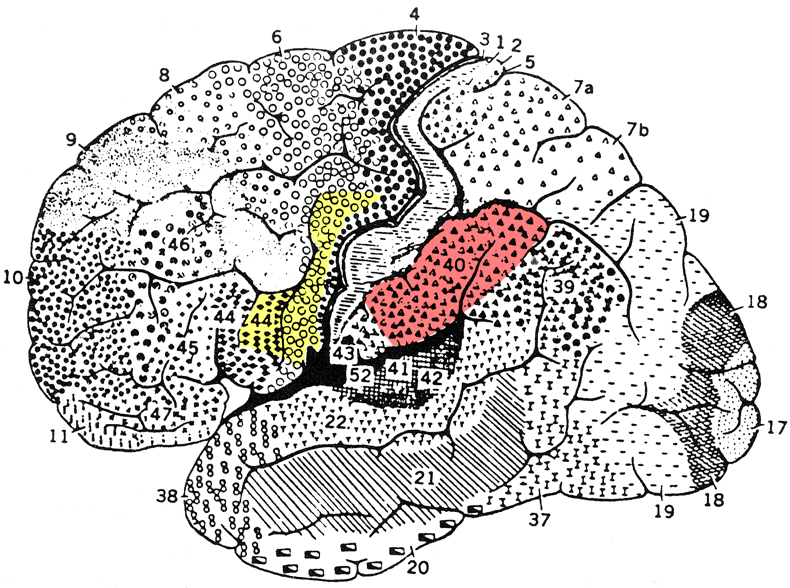 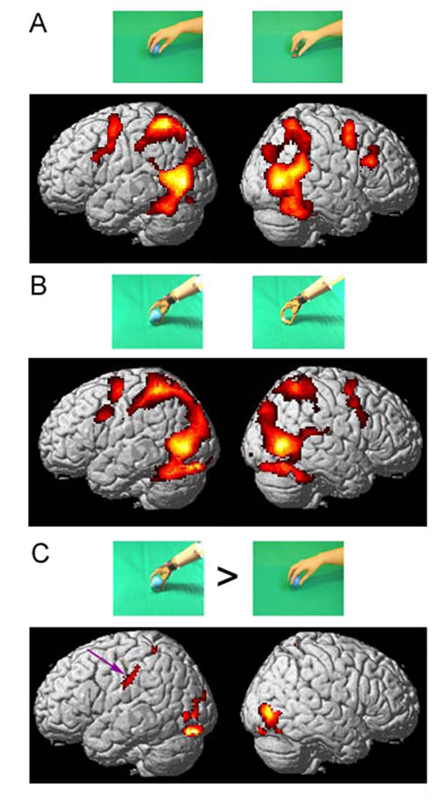 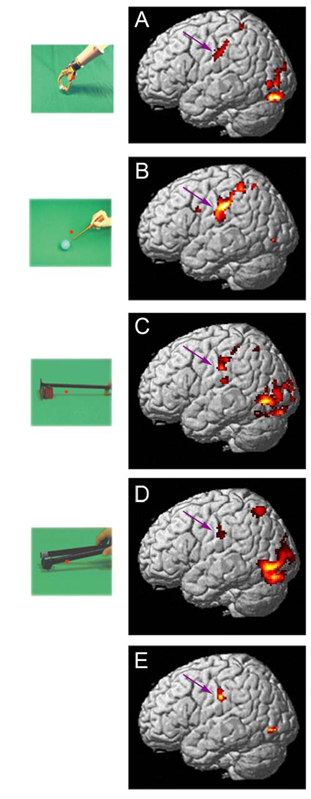 Tool use and ideomotor apraxia
Which are the actions that we understand using the mirror mechanism ?
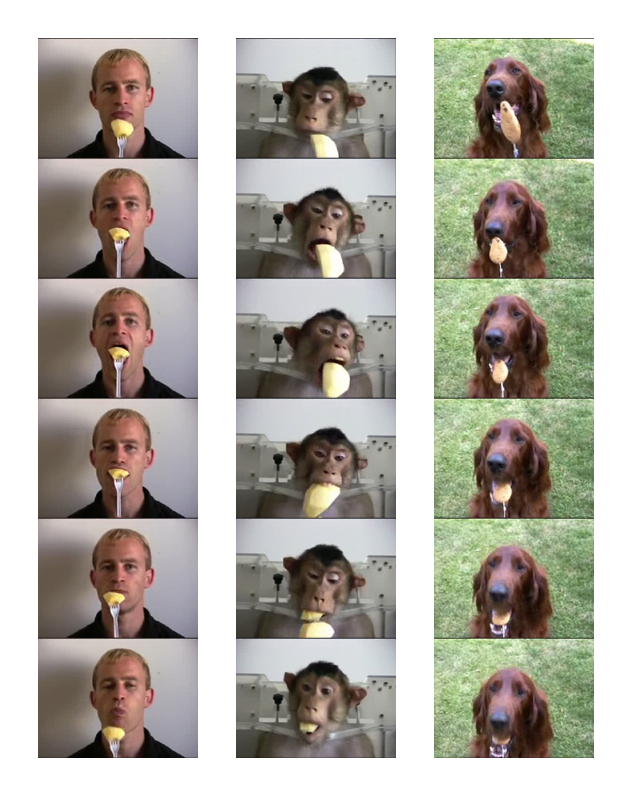 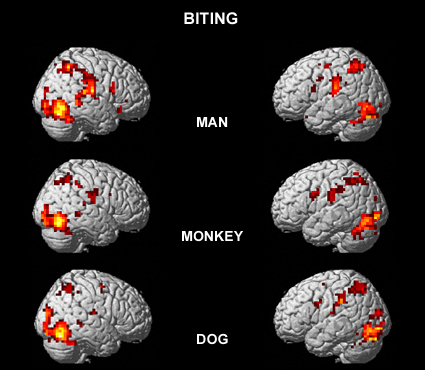 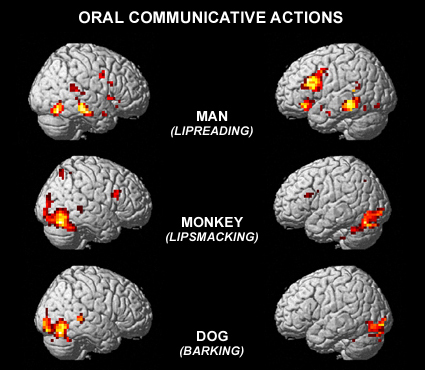 The insula
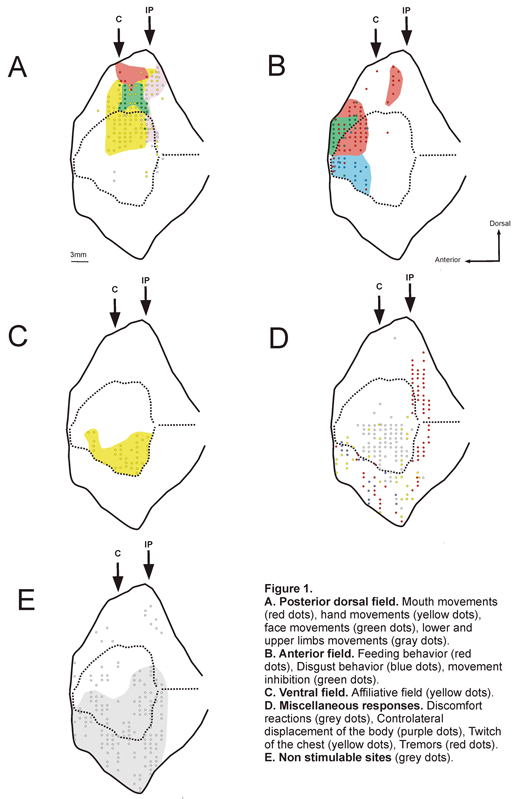 Disgust in humans
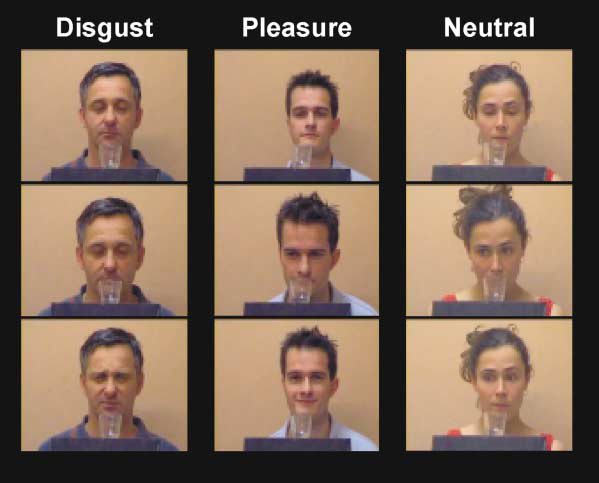 Wicker et al. Neuron 2003
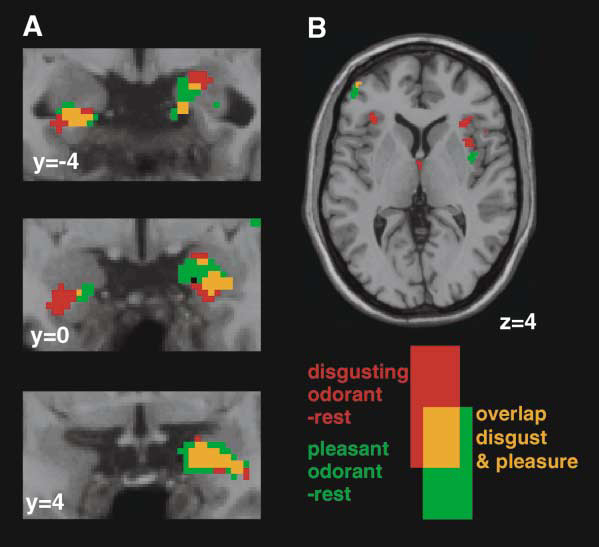 Wicker et al. Neuron 2003
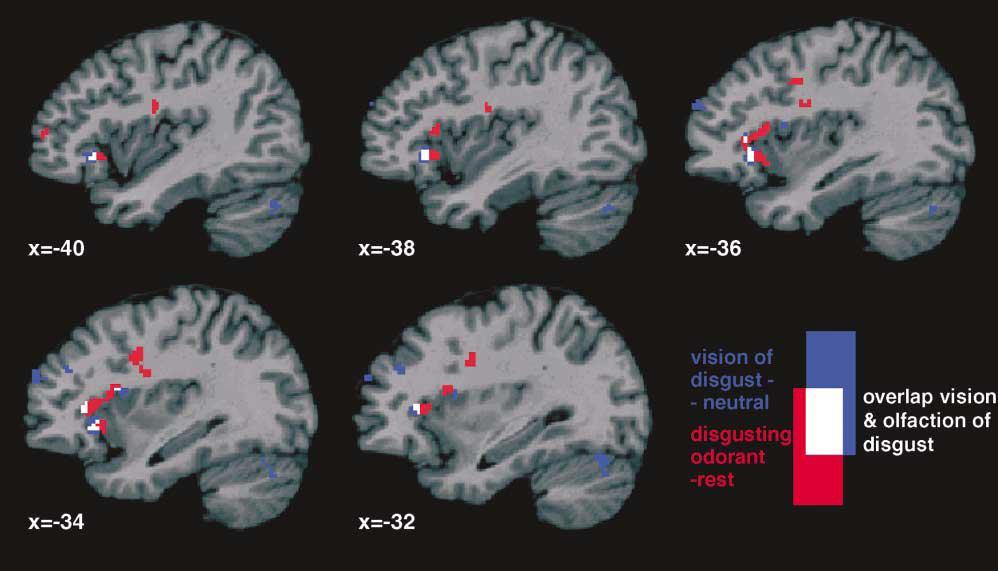 Stereo-EEG
Intracortical recordings 
in humans







Pietro Avanzini				Giacomo Rizzolatti

Fausto Caruana 				Ivana Sartori

Guy A. Orban 				Giorgio Lo Russo

		

,
La quarta dimensione
Neuroimaging map
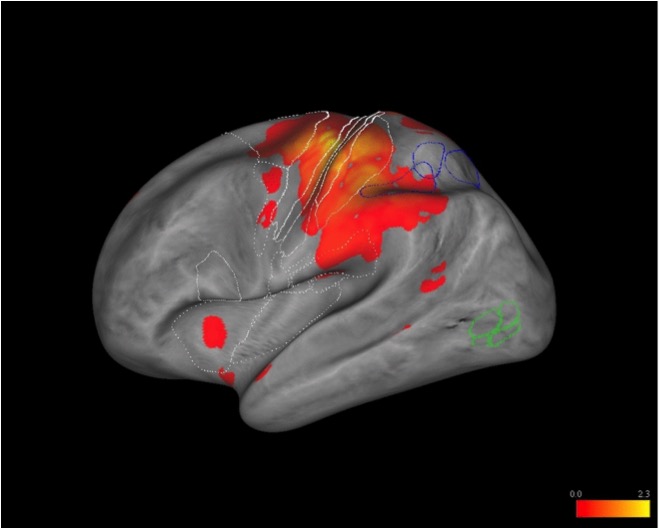 Median nerve stimulation
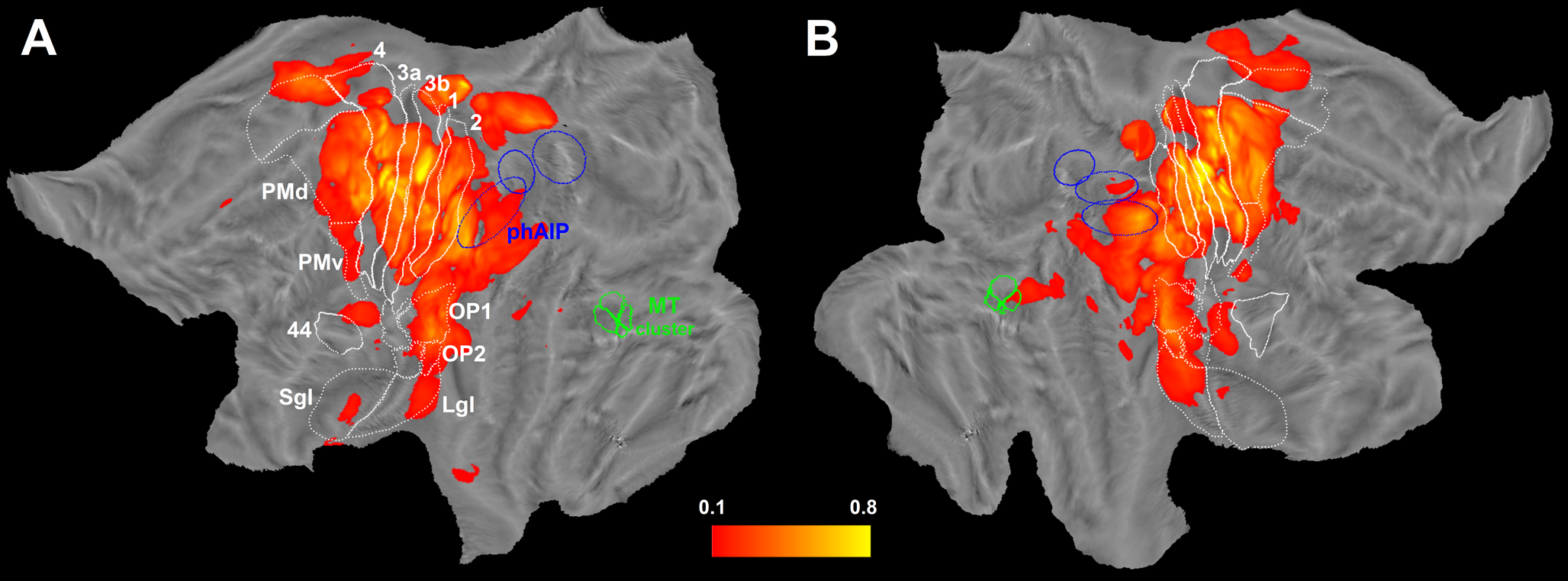 Right Hemisphere
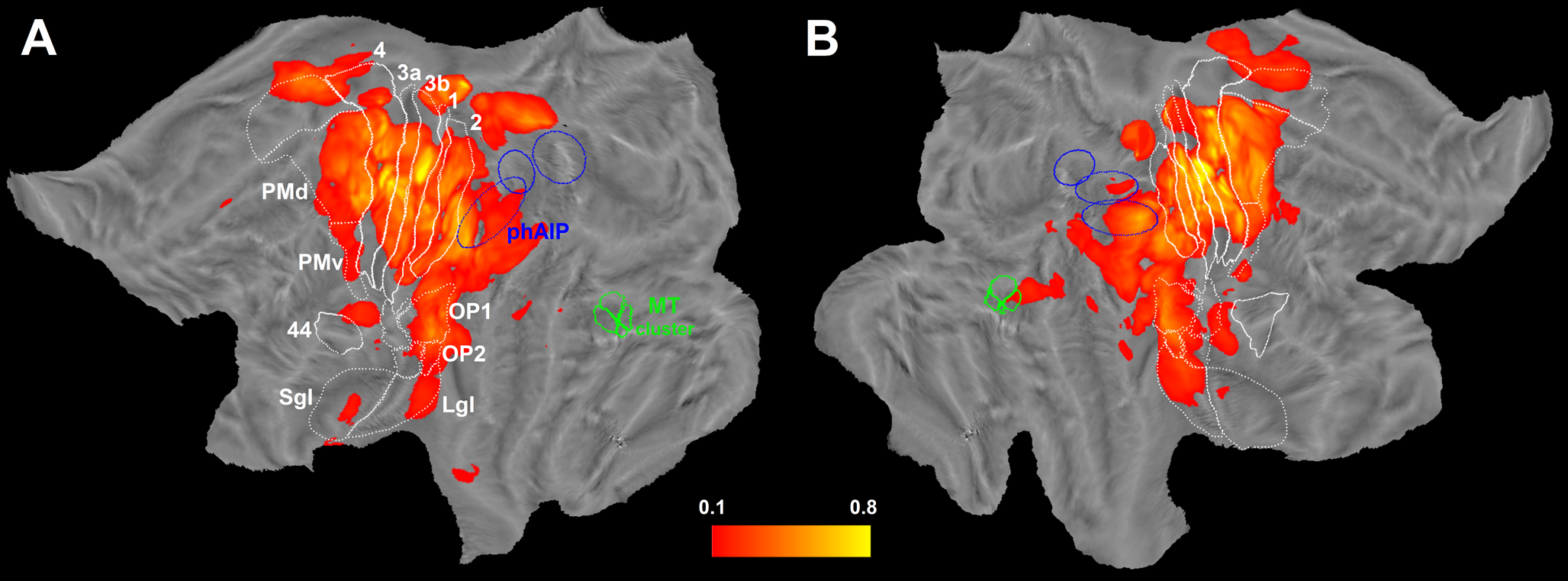 Left Hemisphere
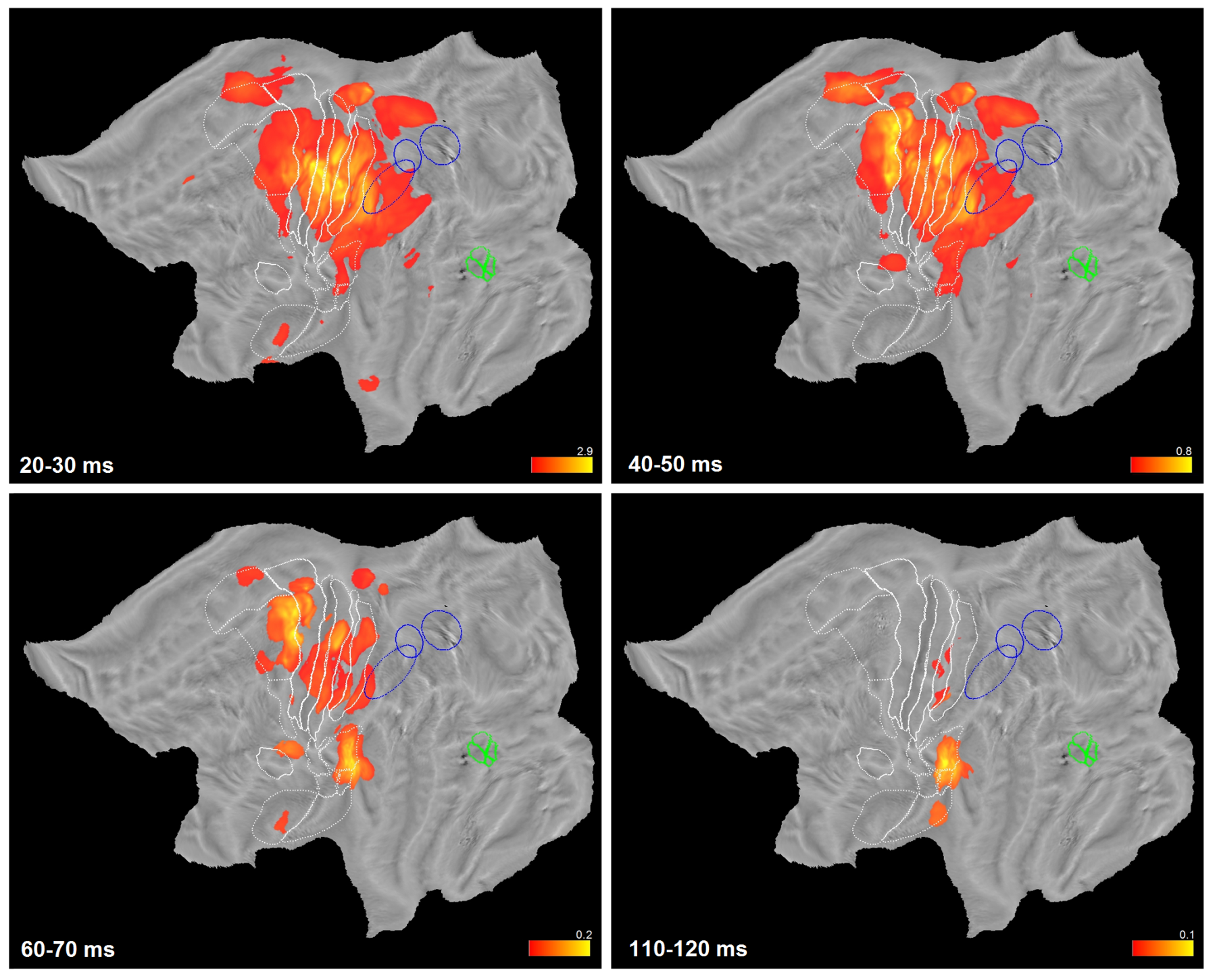 Loughing
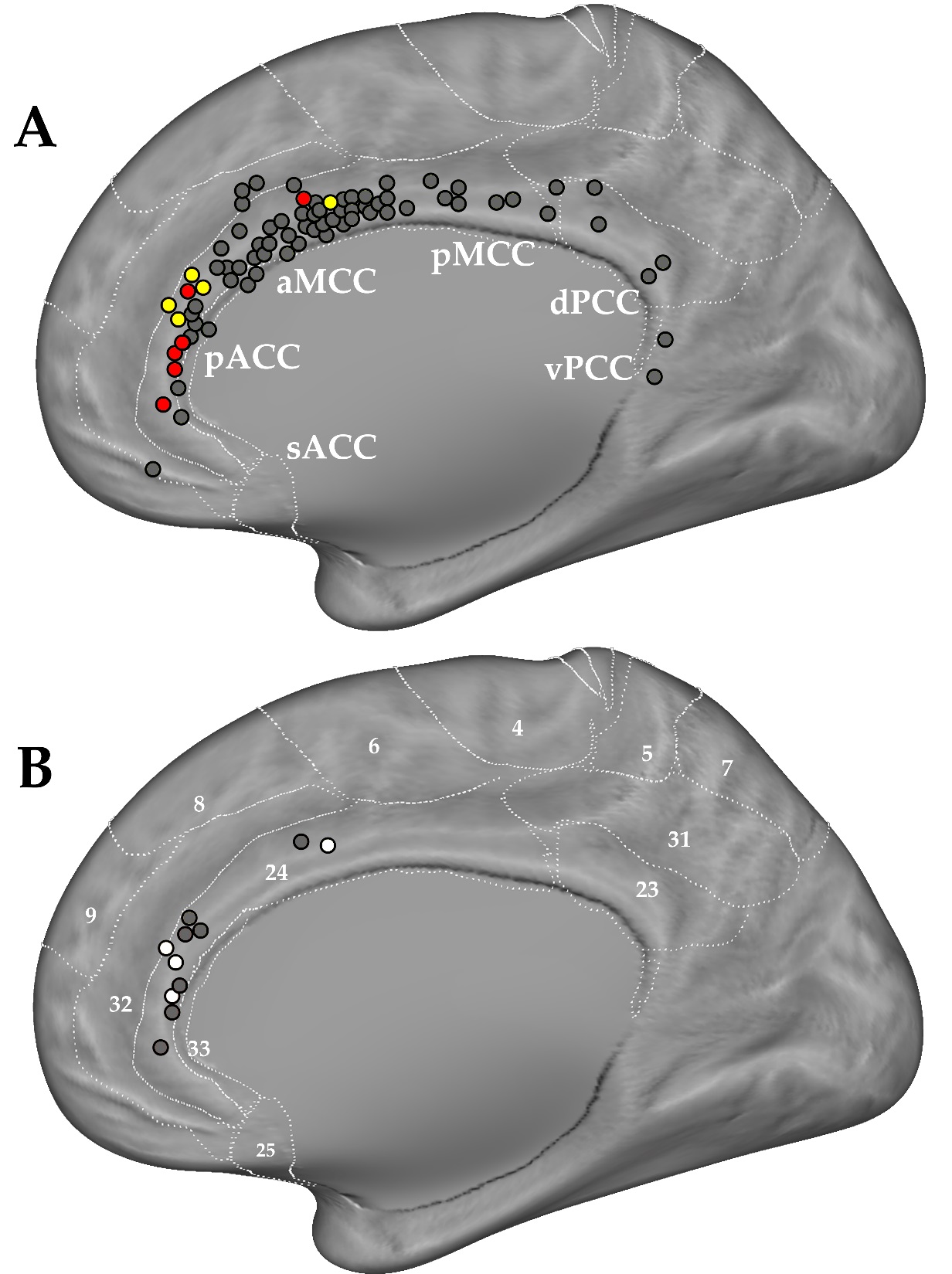 Gamma 50-150Hz time bins 250ms – time window -500 + 2000
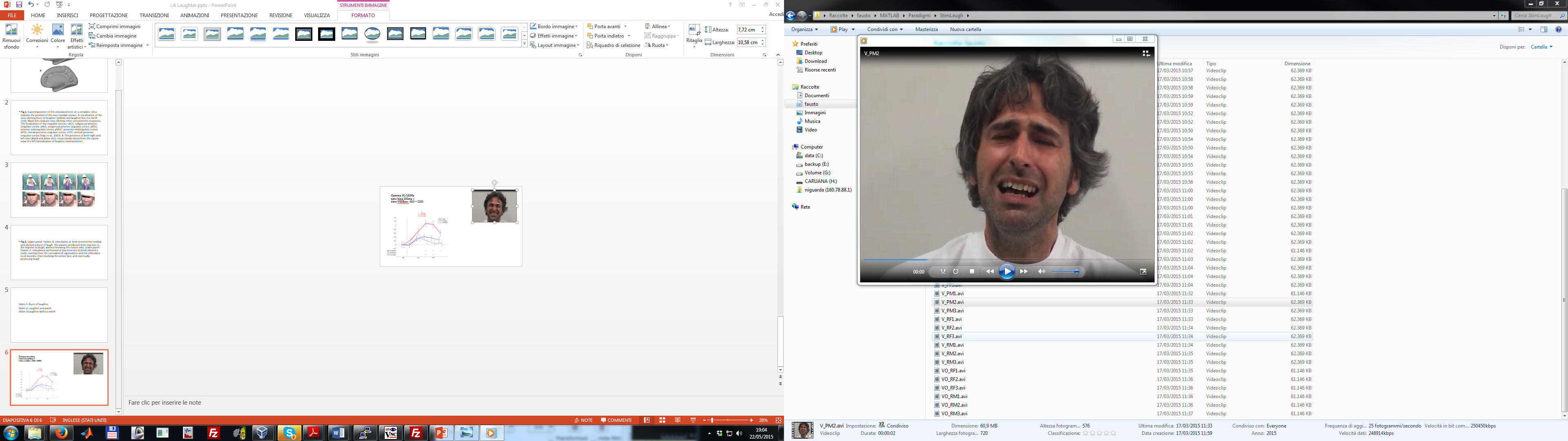 Video Cry
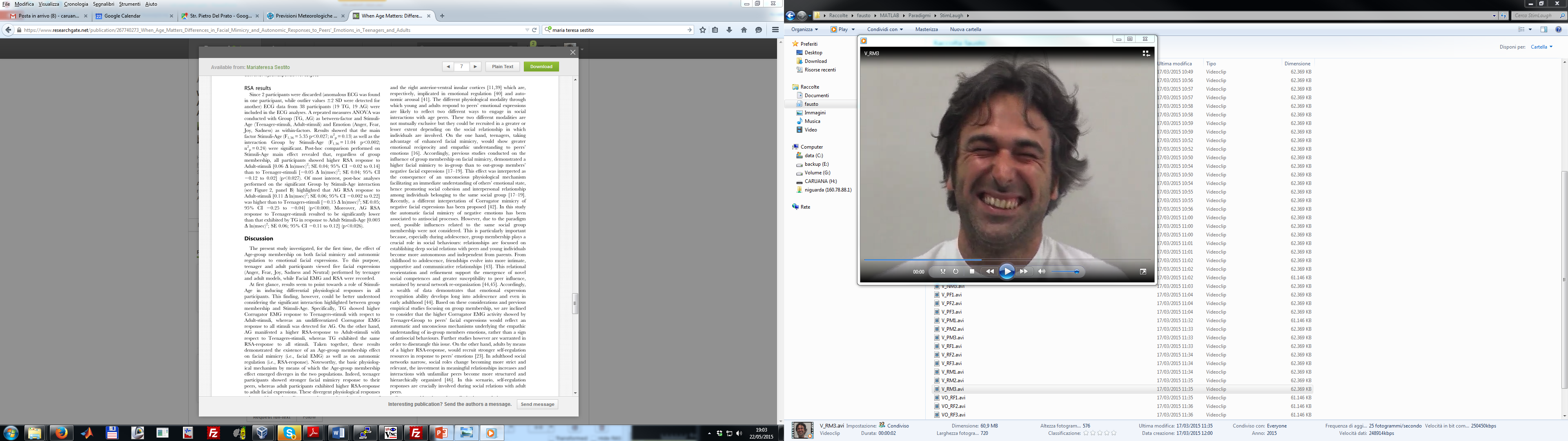 Video Laughter
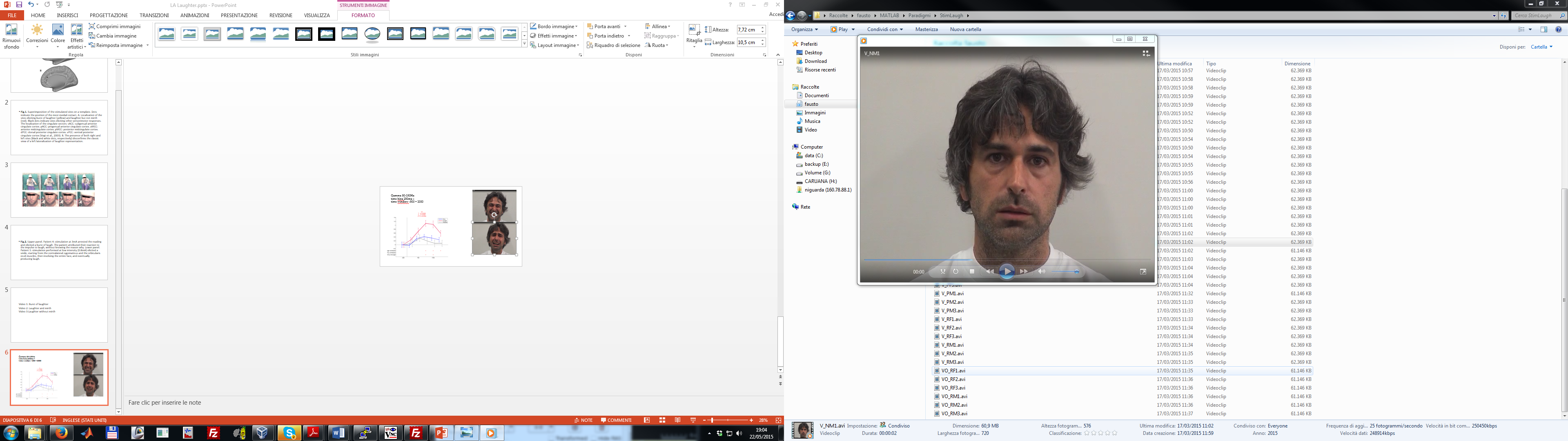 Video Neutral
The end